Pathways for Reducing CO2 Emissions Through Decoupling Processes: A Global Multi-Regional Structural Decomposition Analysis
Waka Nishifuji1*, Shigemi Kagawa2
1. Graduate School of Economics, Kyushu University, Fukuoka, Japan
2. Faculty of Economics, Kyushu University, Fukuoka, Japan
[Speaker Notes: Hello, everyone.Thank you for attending my presentation today.I’m Waka Nishifuji from Kyushu University, Japan.
The title of my presentation is "Pathways for Reducing CO2 Emissions Through Decoupling Processes: A Global Multi-Regional Structural Decomposition Analysis."]
1. Introduction
Economic Growth and Environmental Impact
According to the Environmental Kuznets Curve (EKC) hypothesis (Grossman, 1991; Arrow et al., 1995), environmental impact increases in early stages of growth, but declines after a certain stage of economic growth.
Decoupling economic growth from greenhouse gas (GHG) emissions is crucial for climate change mitigation (Yang et al., 2021).
Key factors behind decoupling (Nansai et al., 2007; Okamoto, 2013);
Technological factors
Consumption factors 
Trade factors (e.g., import share)
Per capita GHG
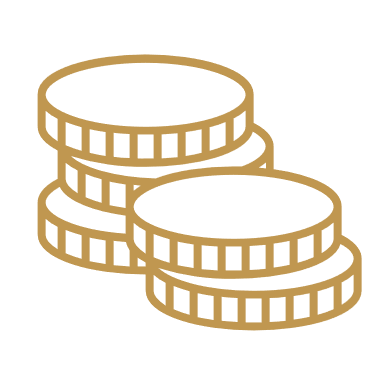 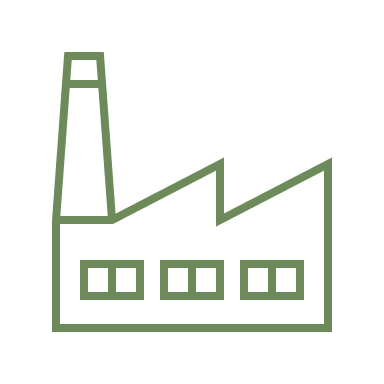 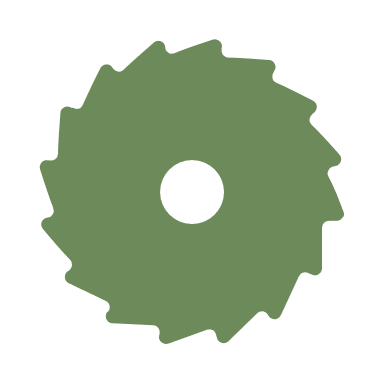 Per capita GDP
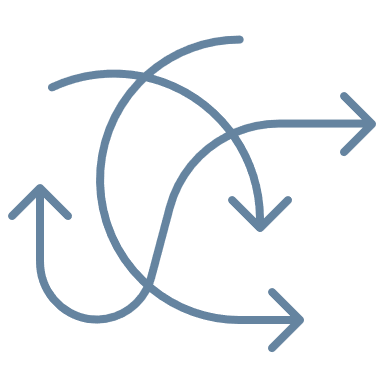 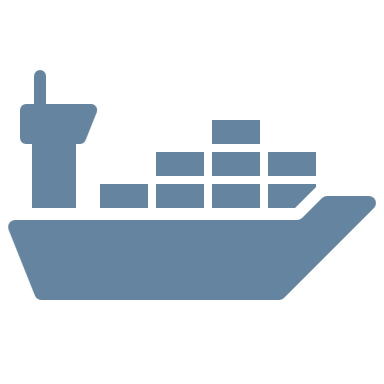 [Speaker Notes: Let me start with a brief introduction on economic growth and environmental impact.According to the Environmental Kuznets Curve hypothesis, environmental impact tends to increase during the early stages of economic growth, but declines after reaching a certain level of development.To mitigate climate change, it is essential to decouple economic growth from greenhouse gas emissions.Previous studies have identified key factors that drive this decoupling: for example, technological factors, consumption factors, and trade factors.]
1. Introduction
Challenges in Decoupling Analysis
Most existing studies focus on single-country or short-term analyses.
Few studies have conducted multi-country or long-term time-series analyses of decoupling and compared its driving factors (Wang and Han, 2021).
Challenges:
Limited ability to identify GHG reduction pathways and formulate effective policies for different stages of economic growth.
Insufficient investigation of trade structure changes as a decoupling factor.
This means such analyses cannot consider the rise of emerging economies in global supply chains or the choice of trading partners.
[Speaker Notes: I will now describe the challenges in decoupling analysis.
Most existing studies focus on either single countries or short-term periods.
Very few studies have conducted multi-country or long-term time-series analyses and compared the driving factors of decoupling, as noted by Wang and Han in 2021.
There are two main challenges:
First, there is a limited ability to identify GHG reduction pathways and to develop effective policies for different stages of economic growth.
Second, there has been insufficient investigation into how changes in trade structures affect decoupling.
Because of these limitations, current analyses often fail to consider the rise of developing economies in global supply chains or how countries choose their trading partners in decoupling analysis.]
1. Introduction
Research Objectives
To provide guidance for global CO₂ reduction strategies.
To develop a comprehensive and detailed analytical approach for identifying drivers of decoupling using the World MRIO table.
Key Features of This Study
Examination of a wide range of factors, including global trade structure.
Analysis of time trends in decoupling states across countries over a given period.
Discussion of GHG reduction through degrowth.
Empirical analysis covering 43 countries over 15 years (2000–2014).
[Speaker Notes: Let me outline the research objectives and key features of this study.
Our goal is to provide guidance for global CO₂ reduction strategies.
To do this, we develop a comprehensive and detailed analytical method to identify the drivers of decoupling, using the World Multi-Regional Input-Output table.
This study has several key features.
First, it examines a wide range of decoupling factors, including the global trade structure.
Second, it analyzes the time trends in decoupling states across countries over a specific period.
Third, it discusses greenhouse gas reduction through degrowth.
Finally, it includes an empirical analysis covering 43 countries over 15 years, from 2000 to 2014.]
2. Methodology: Definition of decoupling indicator
2. Methodology: Definition of decoupling indicator
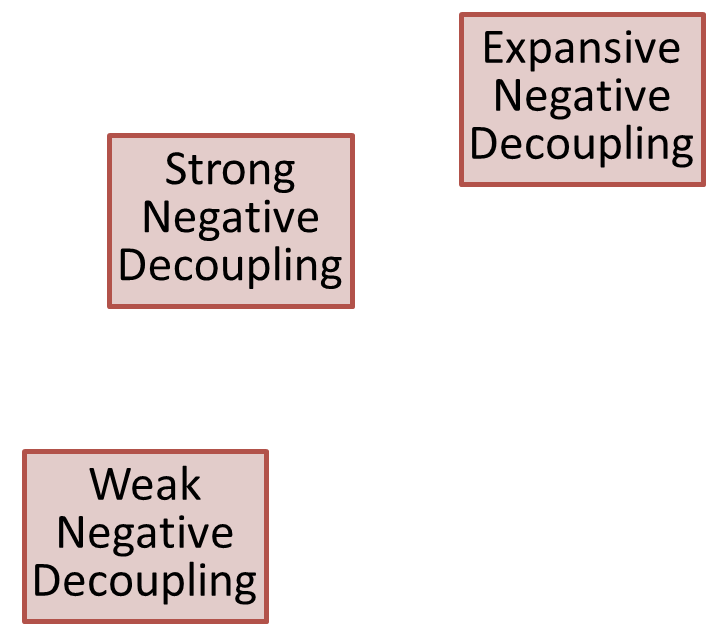 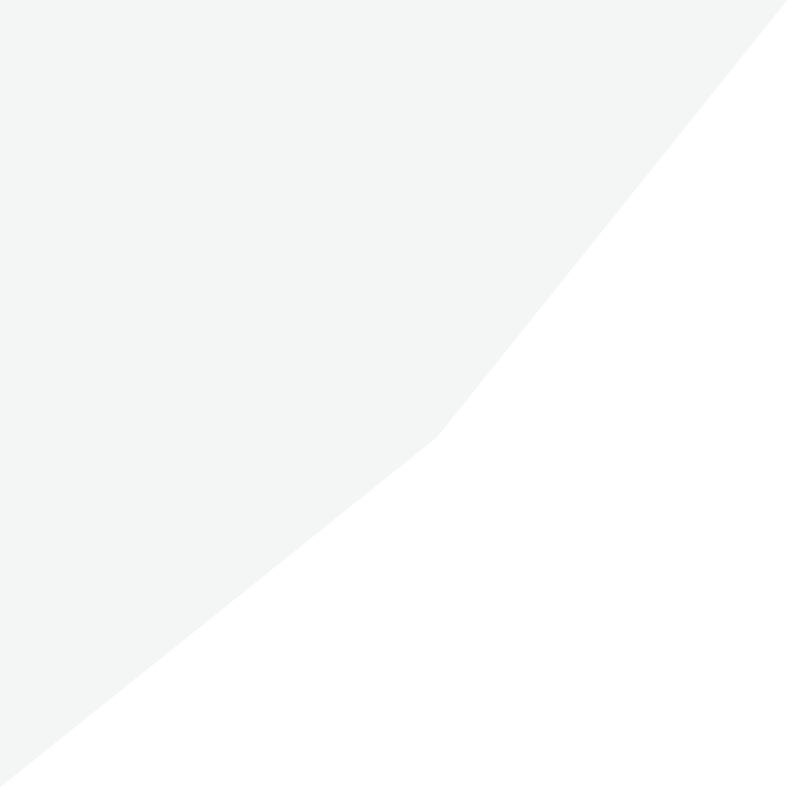 Expansive
Negative
Decoupling
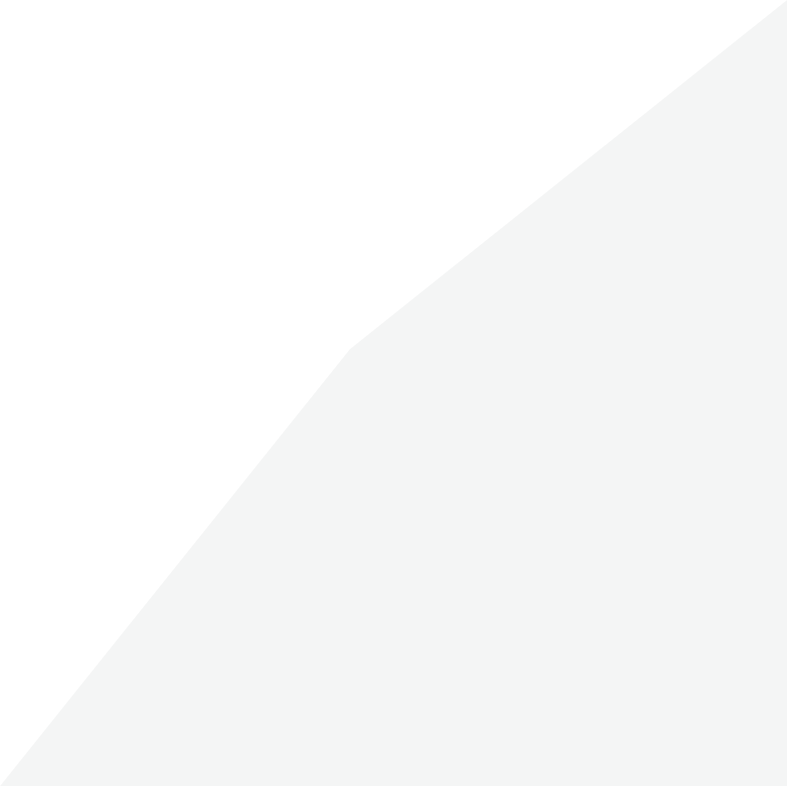 Strong
Negative
Decoupling
Expansive Coupling
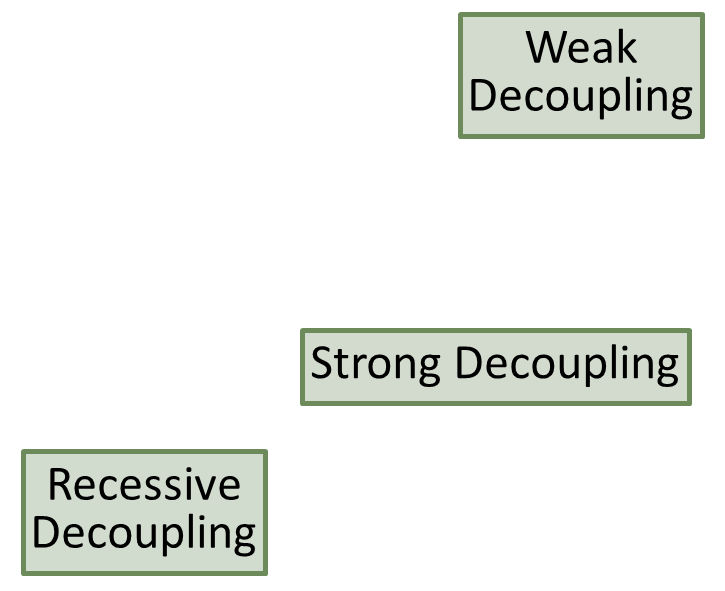 Weak
Decoupling
Weak
Negative
Decoupling
Strong Decoupling
Recessive Coupling
Recessive
Decoupling
[Speaker Notes: We’ll look at how we classify decoupling states.
Using the decoupling indicator defined on previous slide, we categorize each country's decoupling states into eight types.
First, "Coupling" refers to the state where per capita final demand, or GDE, and per capita carbon footprint increase or decrease at nearly the same rate. This corresponds to a decoupling indicator value between 0.8 and 1.2.]
2. Methodology: Definition of decoupling indicator
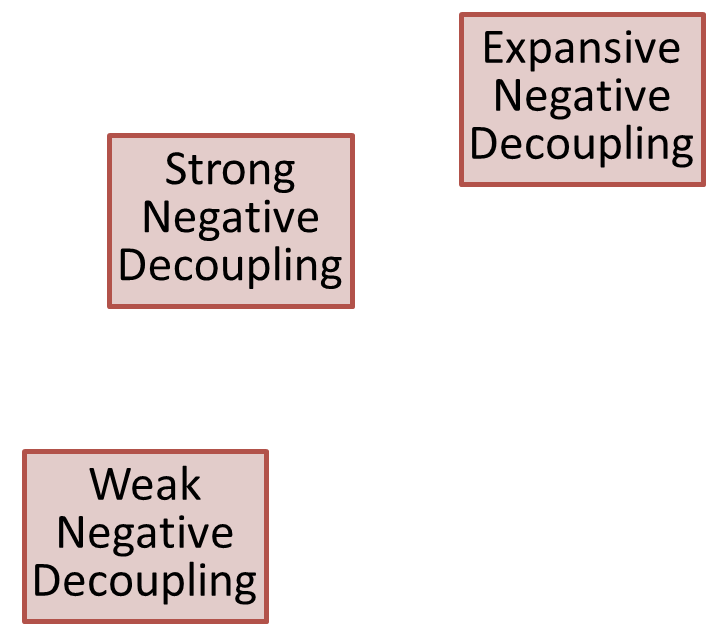 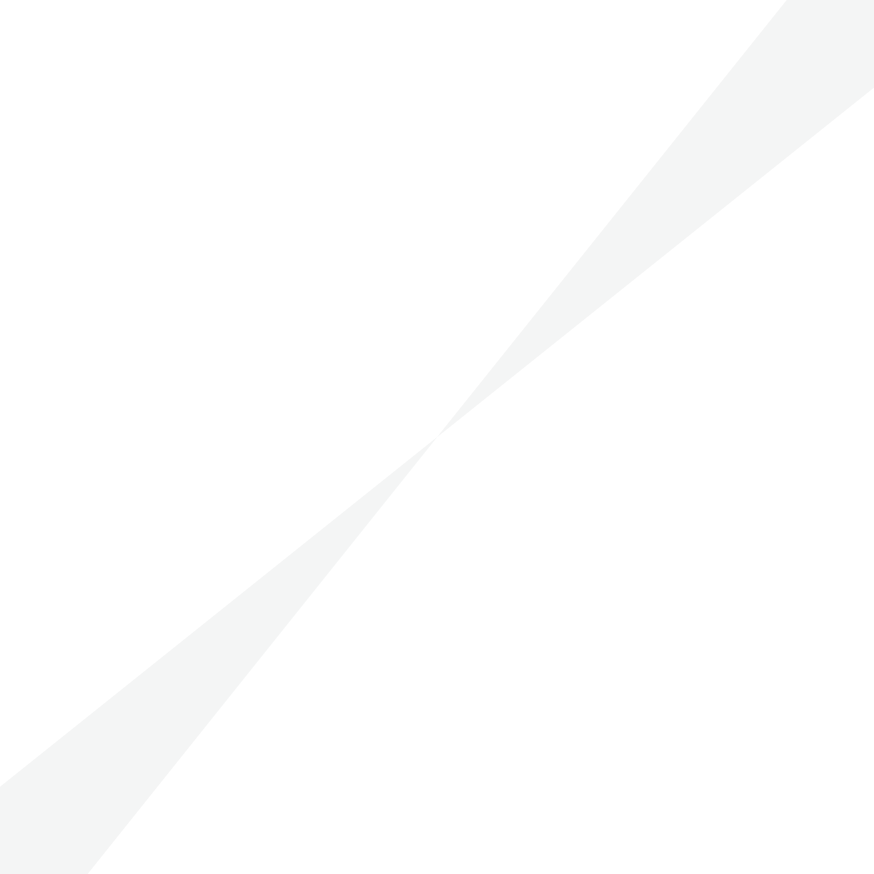 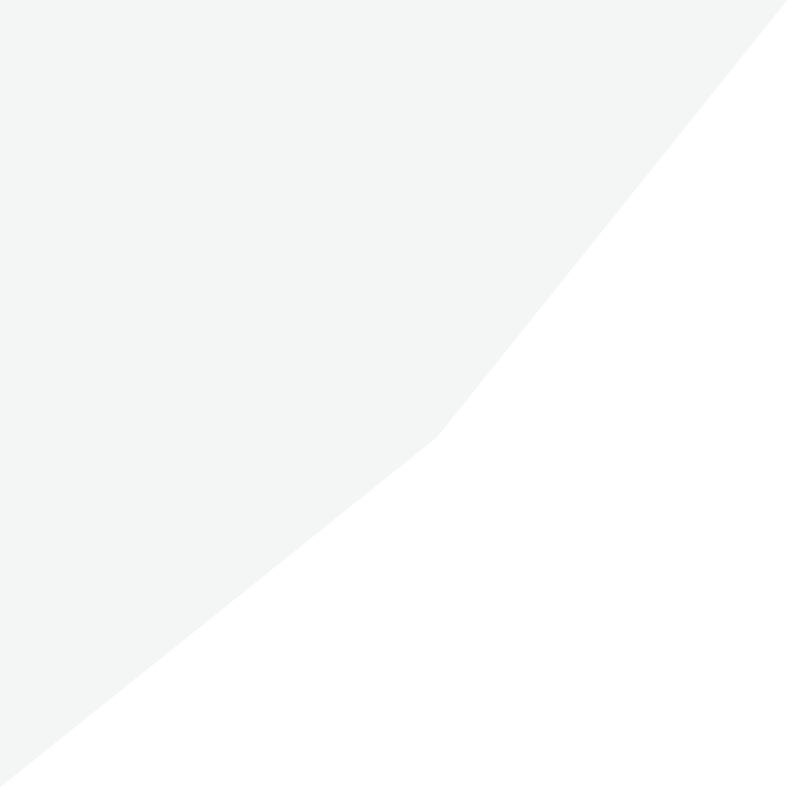 Expansive
Negative
Decoupling
Strong
Negative
Decoupling
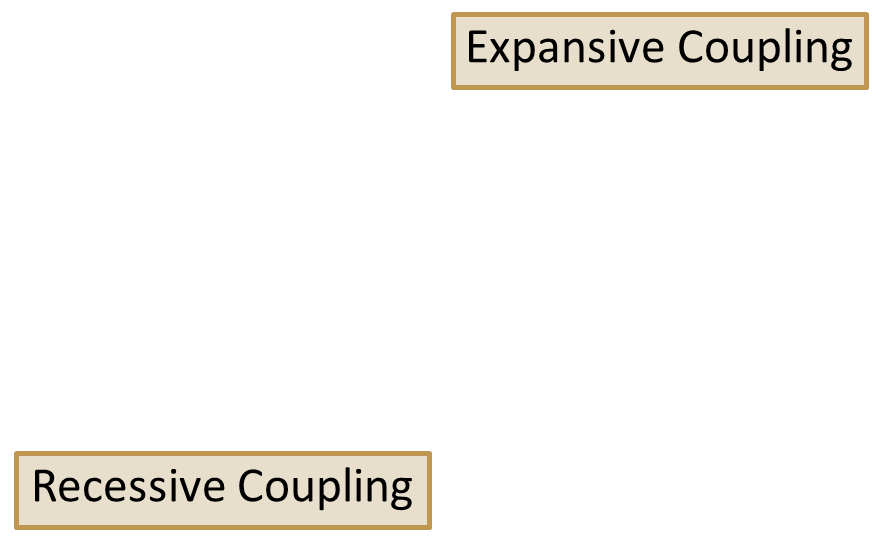 Weak
Decoupling
Weak
Negative
Decoupling
Strong Decoupling
Recessive
Decoupling
[Speaker Notes: Decoupling has three types.
Weak Decoupling means CF increases, but slower than GDE.
Strong Decoupling means CF decreases, despite GDE increases.
Recessive Decoupling means CF decreases faster than GDE decreases.]
2. Methodology: Definition of decoupling indicator
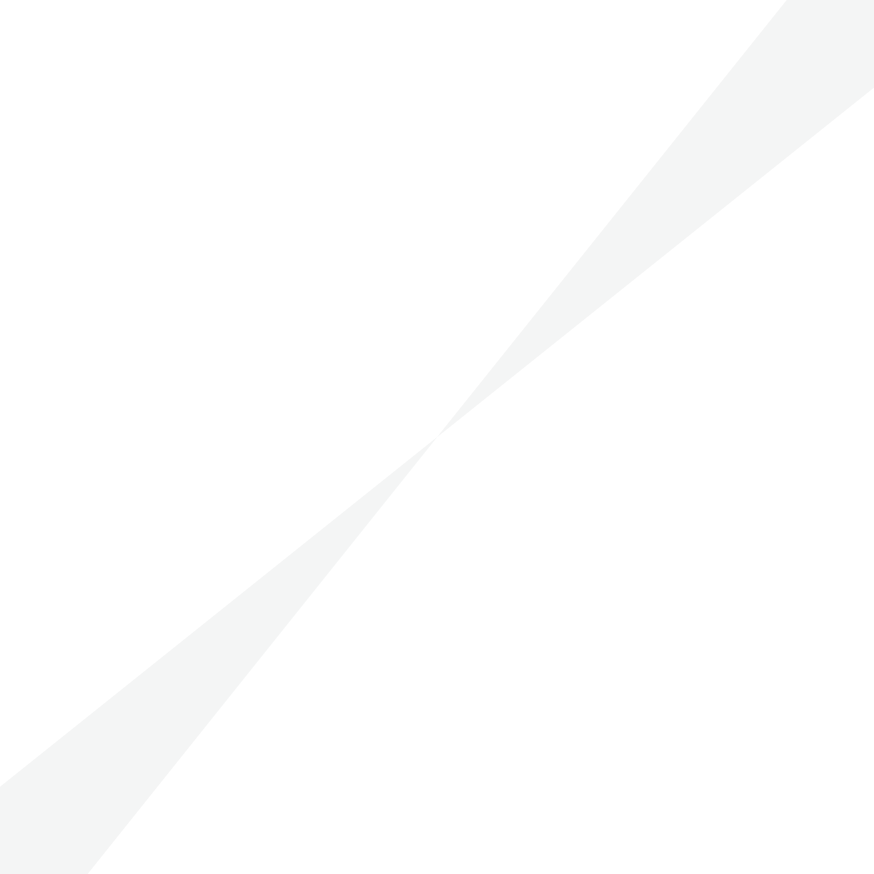 Expansive
Negative
Decoupling
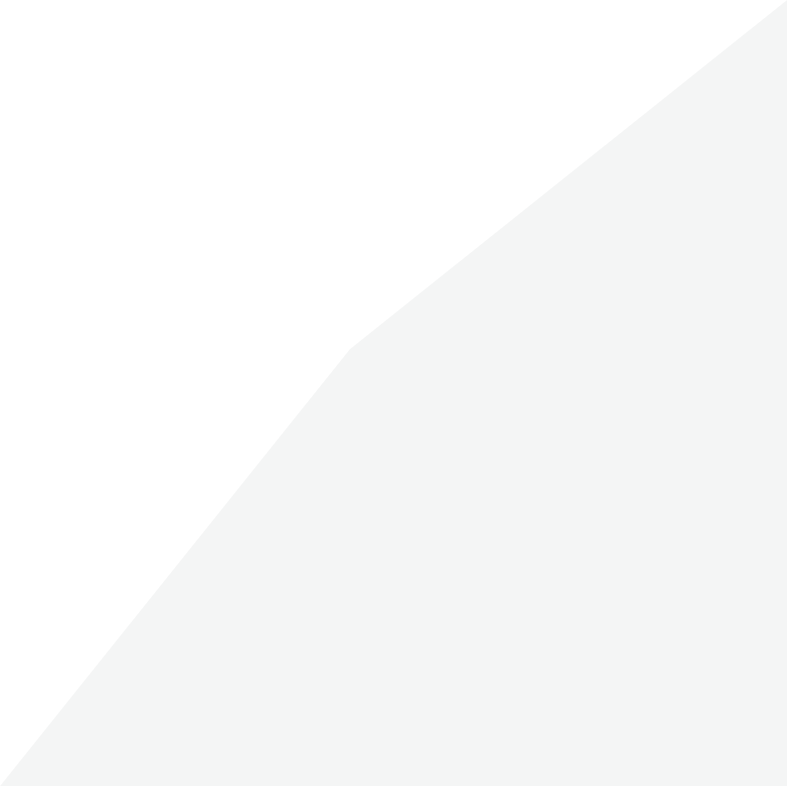 Strong
Negative
Decoupling
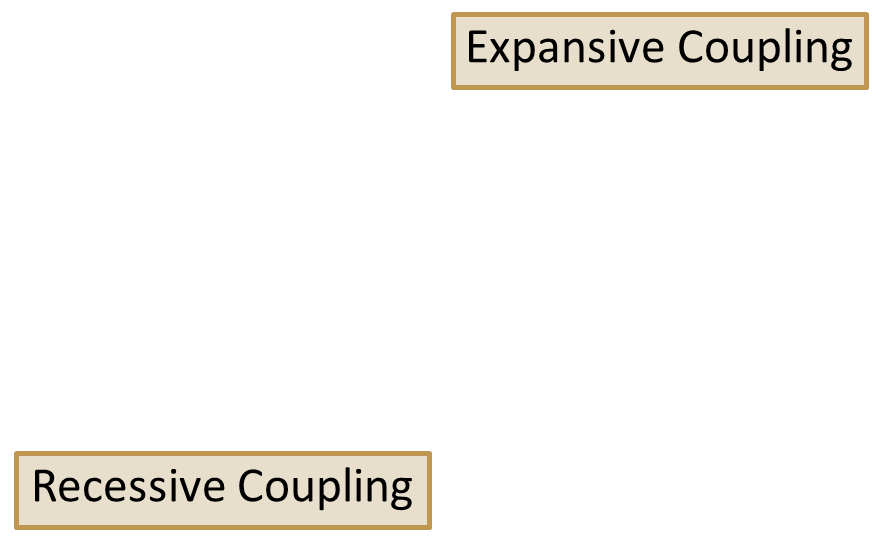 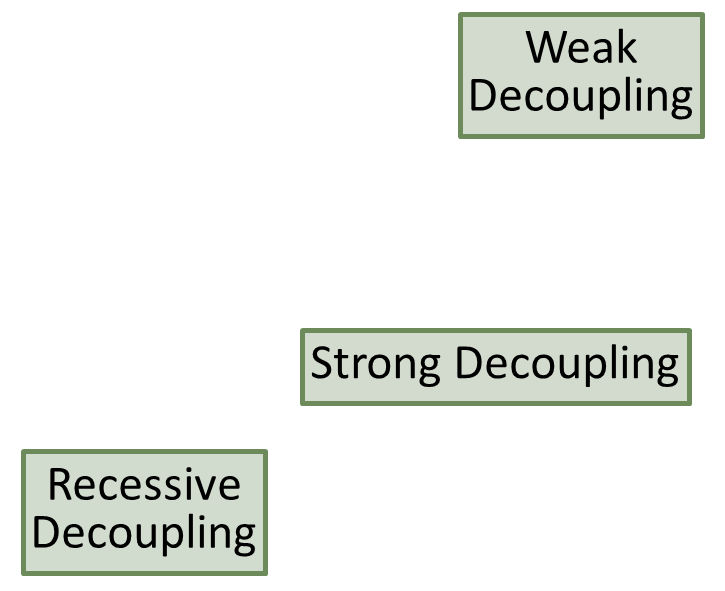 Weak
Decoupling
Weak
Negative
Decoupling
Strong Decoupling
Recessive
Decoupling
[Speaker Notes: I will cover negative decoupling.
Weak negative decoupling is when the CF decreases, but more slowly than GDE.
Strong negative decoupling happens when the CF increases, despite a decrease in GDE.
Finally, expansive negative decoupling means CF increases faster than GDE.]
2. Methodology: Trends in the decoupling indicator
[Speaker Notes: Let’s examine the trends in the decoupling indicator.
Although some countries may have similar indicator values in the final year, their trajectories over time can be quite different.
To analyze this, we use Ward’s clustering method to classify countries into several groups based on their indicator trajectories.]
2. Methodology: Structural decomposition analysis
Structural decomposition analysis of per capita carbon footprint
We decompose the two matrices used to estimate the carbon footprint.
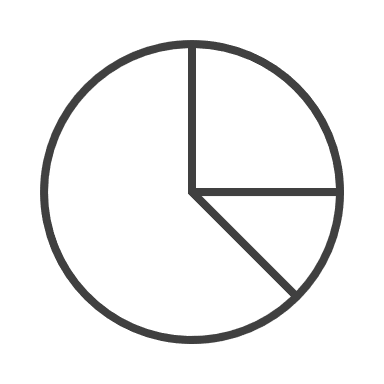 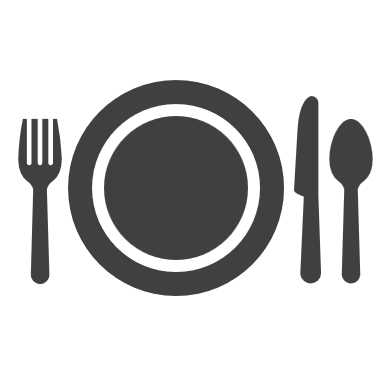 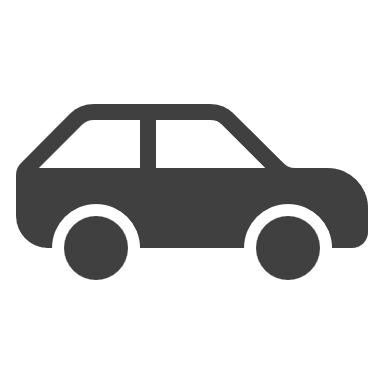 Production
technology
Share of supplying
countries for
intermediate
goods
Share of supplying countries for final goods
Sectoral
composition
Per capita
GDE
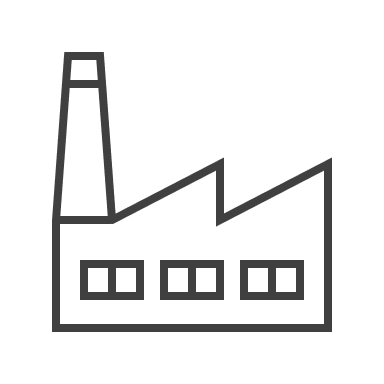 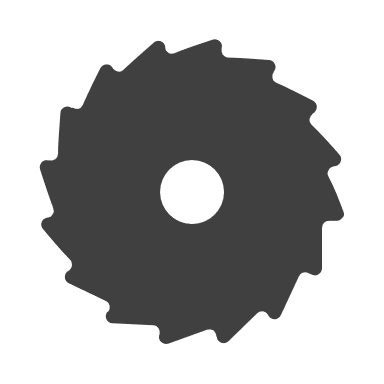 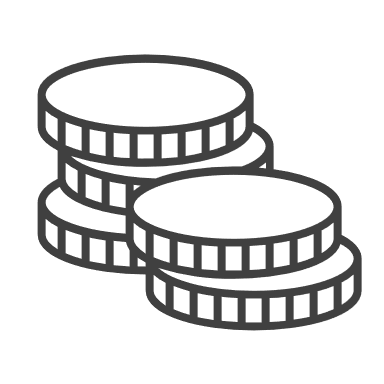 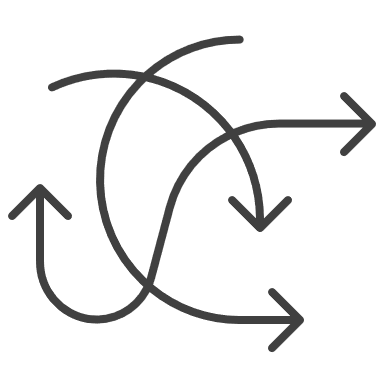 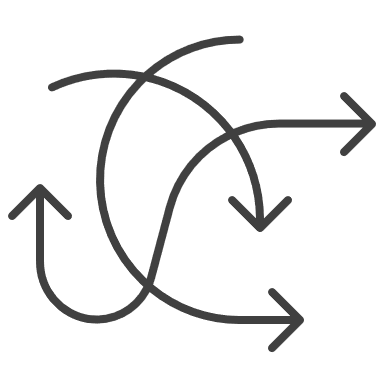 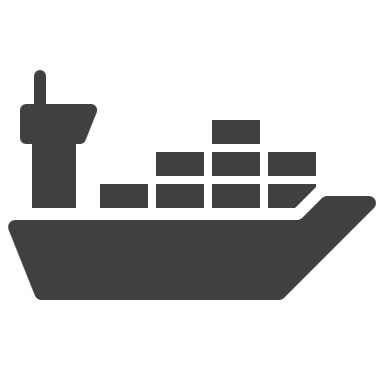 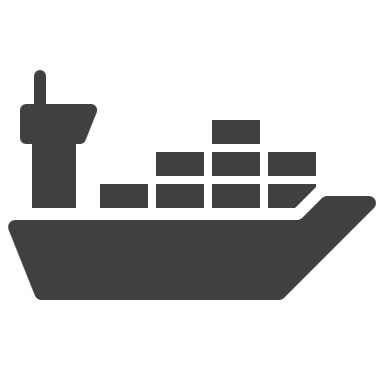 [Speaker Notes: I will introduce the structural decomposition analysis for per capita carbon footprint.
We start by decomposing the two matrices used in the estimation.
First, the input coefficient matrix is divided into two parts: the share of supplying countries for intermediate goods, and pure production technology.
Second, the per capita final demand vector is divided into three parts: the share of supplying countries for final goods, the sectoral composition, and per capita GDE.
This decomposition helps us identify the contributions of various factors to carbon footprint changes.

---

Using the decomposition framework developed by Oosterhaven and Hoen (1998) helps identify production technology, trade structures of intermediate and final goods, and final demand.]
2. Methodology: Structural decomposition analysis
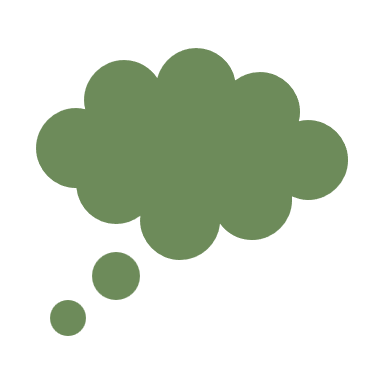 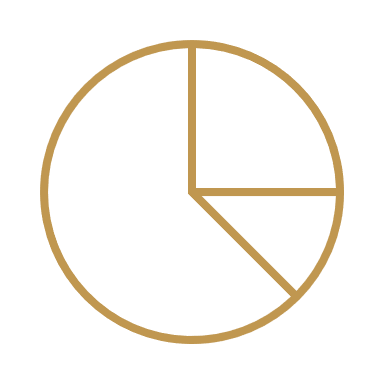 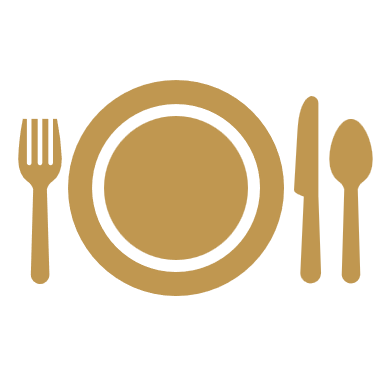 CO2
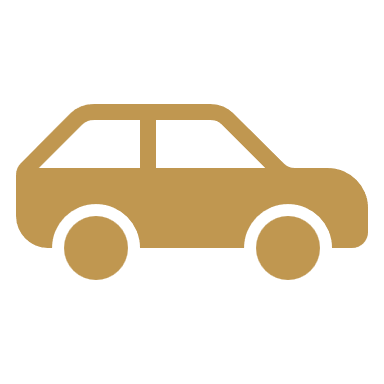 Technology
Trade structure
Final demand
Emission
factor
Production
technology
Share of supplying countries:
Sectoral
composition
Per capita
GDE
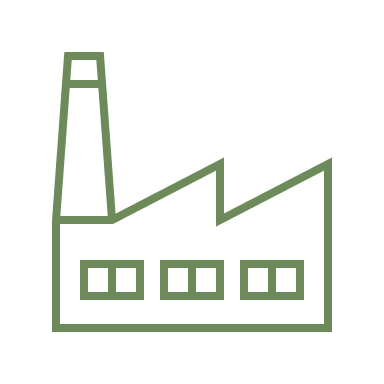 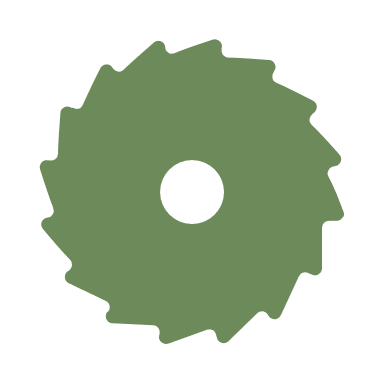 Intermediate
goods
Final
goods
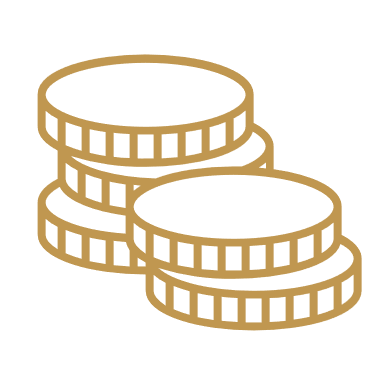 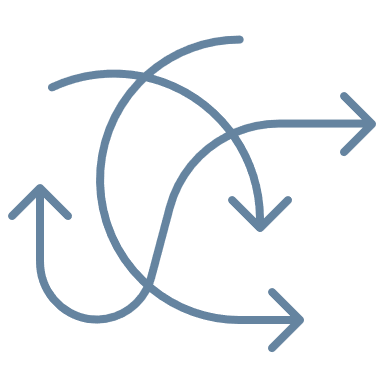 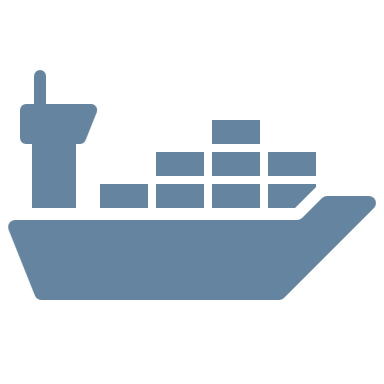 [Speaker Notes: Here, we break down the structural decomposition analysis of per capita carbon footprint.
We decompose the change in carbon footprint of country r, from the base year to year t, into six factors.
These factors are grouped into three categories: technological factors, which include the emission factor and production technology; trade factors, which cover the trade structure of intermediate and final goods; and consumption factors, including sectoral composition of final demand and per capita GDE.
This approach helps us understand the detailed causes of carbon footprint changes.]
3. Data
World Input-Output Database (Dietzenbacher et al., 2013; Timmer et al., 2015)
This covers 43 countries and 56 sectors, from 2000 to 2014. 
We used tables estimated at constant prices in 2014 (Tokito et al., 2024).
We also used Environmental Accounts, fully consistent with WIOD (Corsatea et al., 2019).
World Development Indicators (World Bank, 2024)
Total population in 42 countries for the period 2000-2014.
Macro Database (National Statistics, R.O.C (Taiwan), 2024)
Total population of Taiwan (not included in the above database).
[Speaker Notes: For the data, we used the World Input-Output Database.
This database covers 43 countries and 56 sectors from 2000 to 2014.
We used tables in 2014 constant prices.
We also used environmental accounts that are fully consistent with the WIOD.]
4. Results: Transition patterns of decoupling indicators
To identify patterns in the relationship between economic growth and CO₂ emissions, we applied clustering to the time series of decoupling indicators.
From 2000 to 2014, 43 countries were classified into 8 clusters.
By referring to the hierarchical structure of the clusters, we identified a cluster consisting of countries with similar economic (GDE) growth rates but different rates of change in carbon footprints (CF).
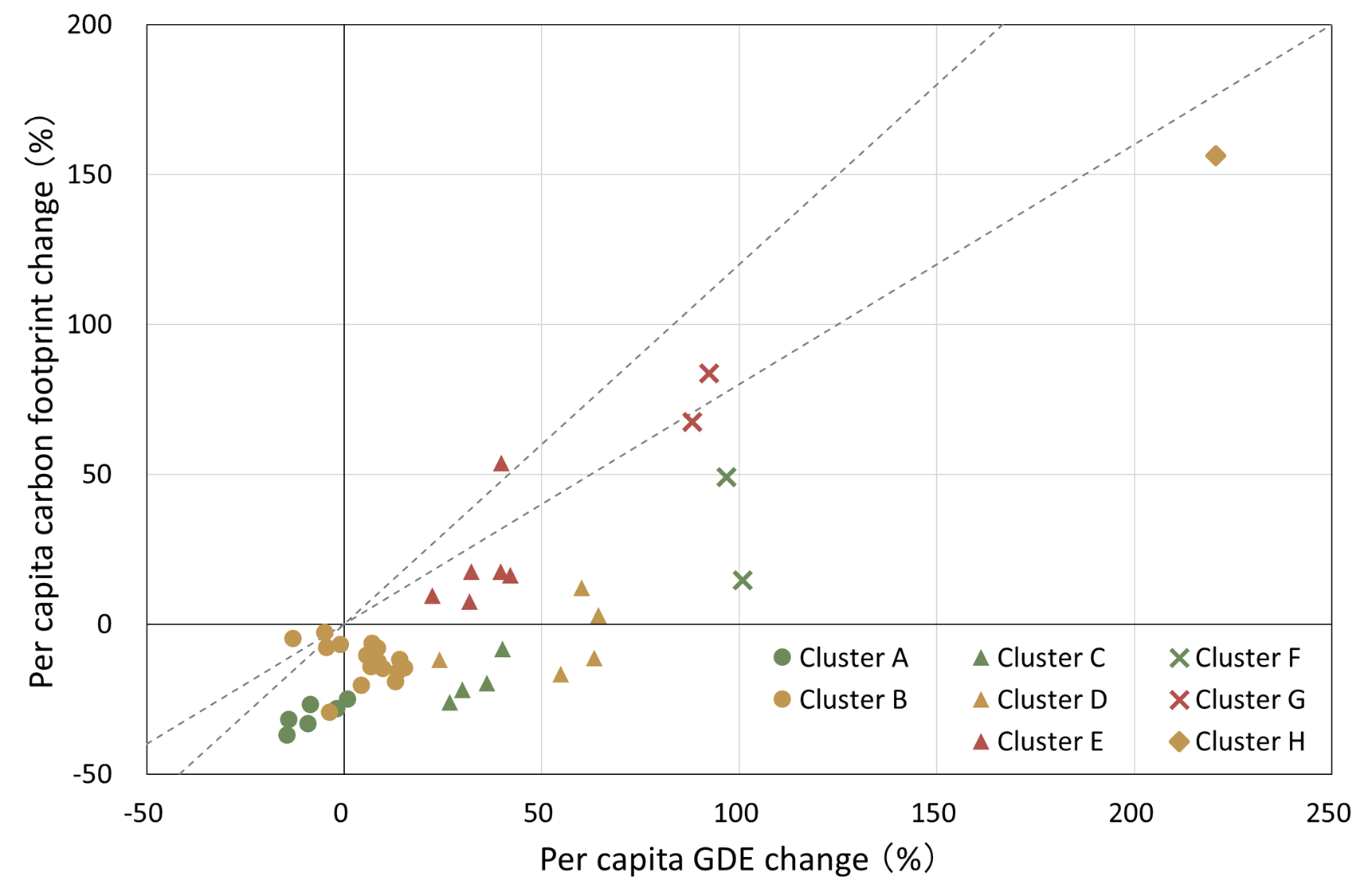 +20 to +40% growth
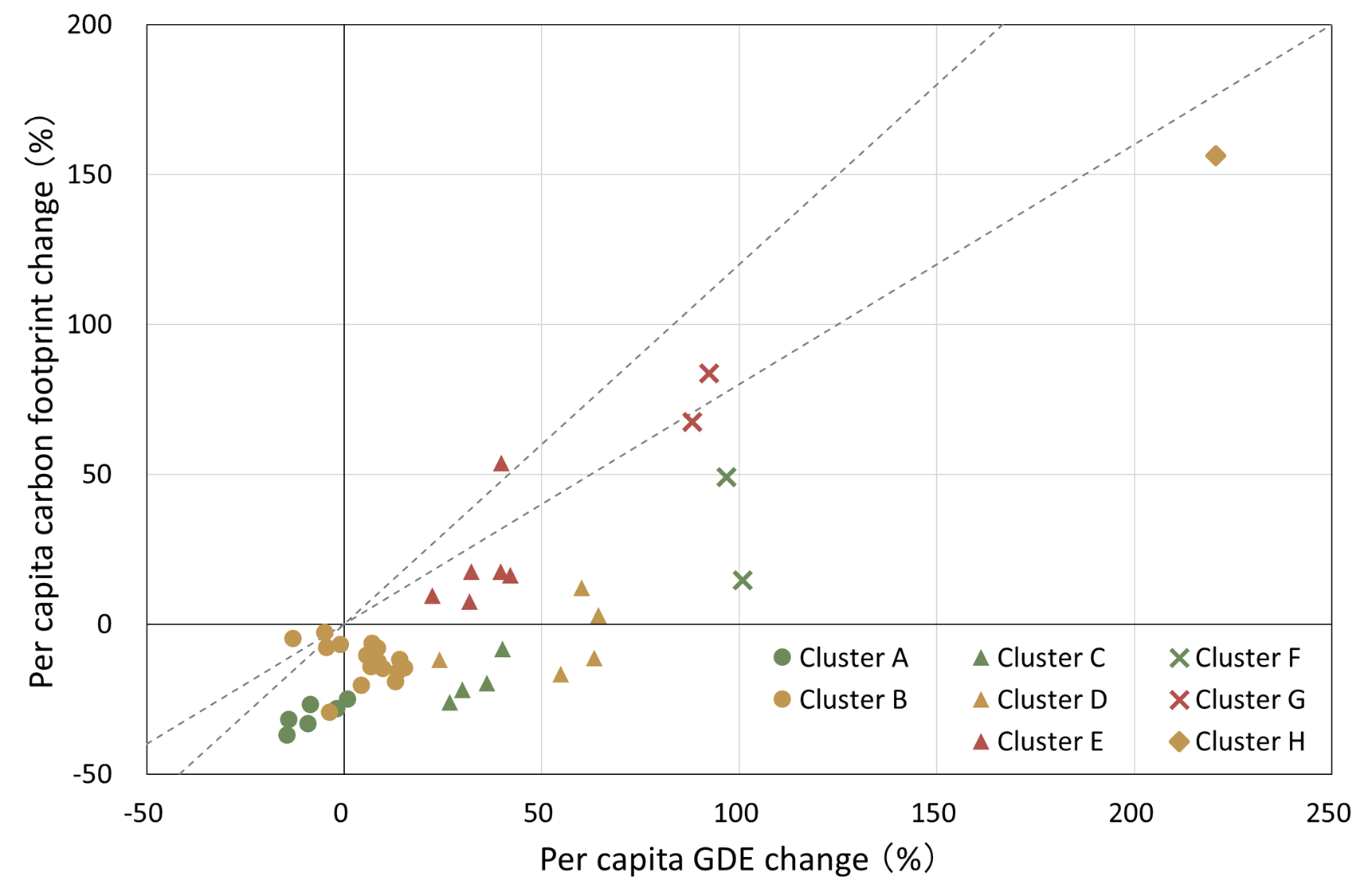 Coupling or Weak Decoupling
Strong Decoupling
[Speaker Notes: This slide marks the start of the results section.
We present the results on transition patterns of decoupling indicators.
We applied clustering analysis to the time series of decoupling indicators, aiming to identify patterns in the relationship between economic growth and CO₂ emissions.
Between 2000 and 2014, we classified 43 countries into 8 clusters.
The left figure shows the rate of change in per capita GDE on the horizontal axis, and the rate of change in per capita carbon footprint on the vertical axis.
By examining the cluster structure, we identified a group of countries that share similar economic growth rates but have different carbon footprint change rates.
In the following slides, I will compare the SDA results for countries with similar economic growth rates but different decoupling outcomes.
First, in the moderate growth stage, with +20 to +40% growth, I will compare the cluster that achieved strong decoupling and the cluster that did not.]
4. Results: Decomposition of carbon footprint changes
To identify the factors behind the differences in carbon footprint change rates, despite similar GDE growth rates, we applied SDA to the CF change rates.
Countries with strong decoupling (GDE growth: +20 to +40%, CF growth: -19%)
Main drivers of carbon footprint reduction:
Lower emission factor
Improved production technology
Shift in the sectoral composition of final demand
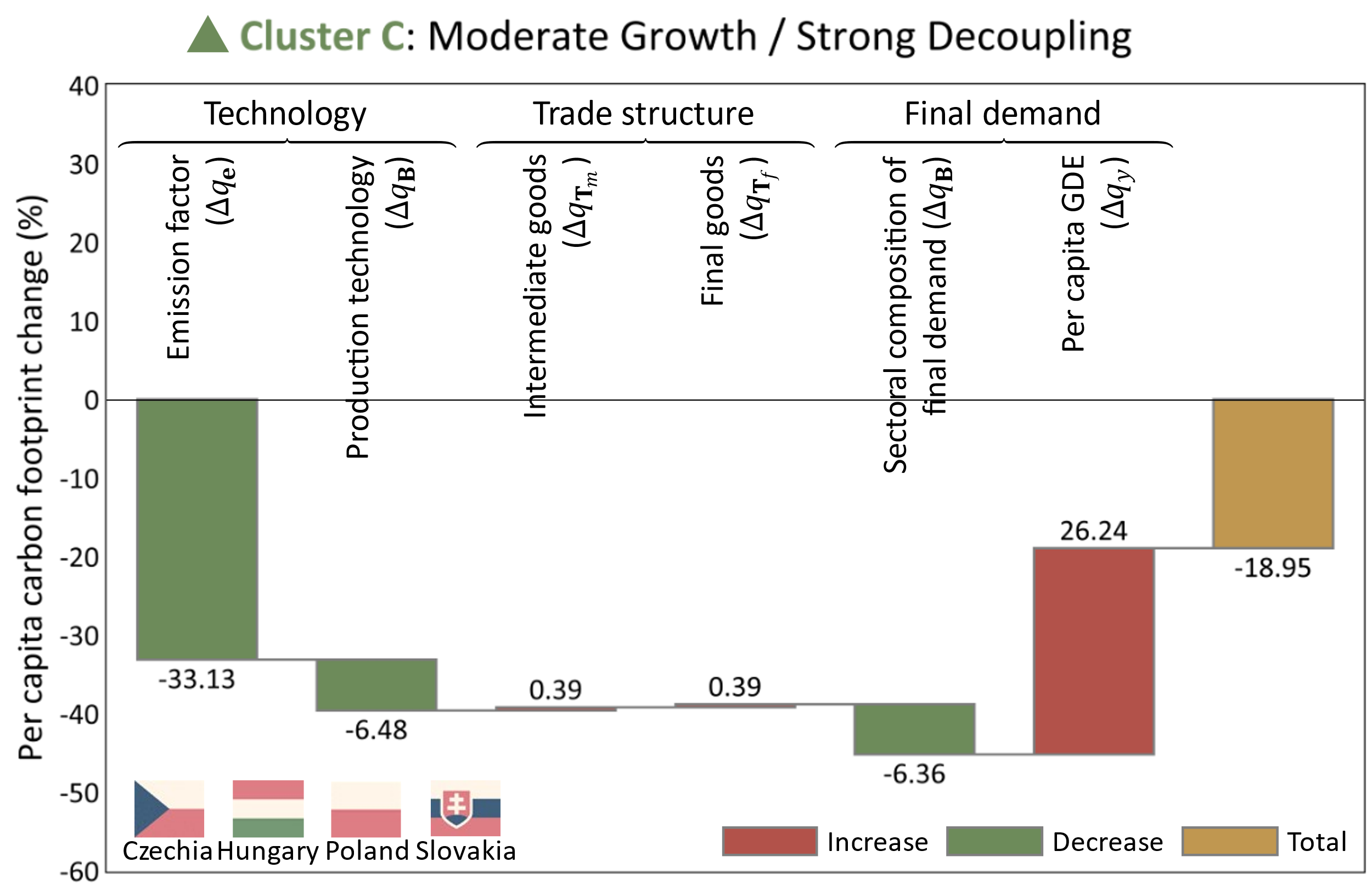 [Speaker Notes: Let’s focus on countries with strong decoupling, where carbon footprint decreased 19%, despite GDE growth of 20 to 40 percent.
The yellow box in the figure shows the change rate of per capita carbon footprint over the period.
The six boxes on the left show the contributions of different factors to that change.
Red indicates increases, and green indicates decreases.
The main drivers behind their carbon footprint reduction are:
first, reduced emission factors,
second, improved production technology,
and third, shifts in the sectoral composition of final demand.]
4. Results: Decomposition of carbon footprint changes
To identify the factors behind the differences in carbon footprint change rates, despite similar GDE growth rates, we applied SDA to the CF change rates.
Countries without decoupling (GDE growth: +20 to +40%, CF growth: +20%)
Smaller reduction effects from: emission factor and sectoral composition of final demand.
Larger increase effects from: production technology and trade structure.
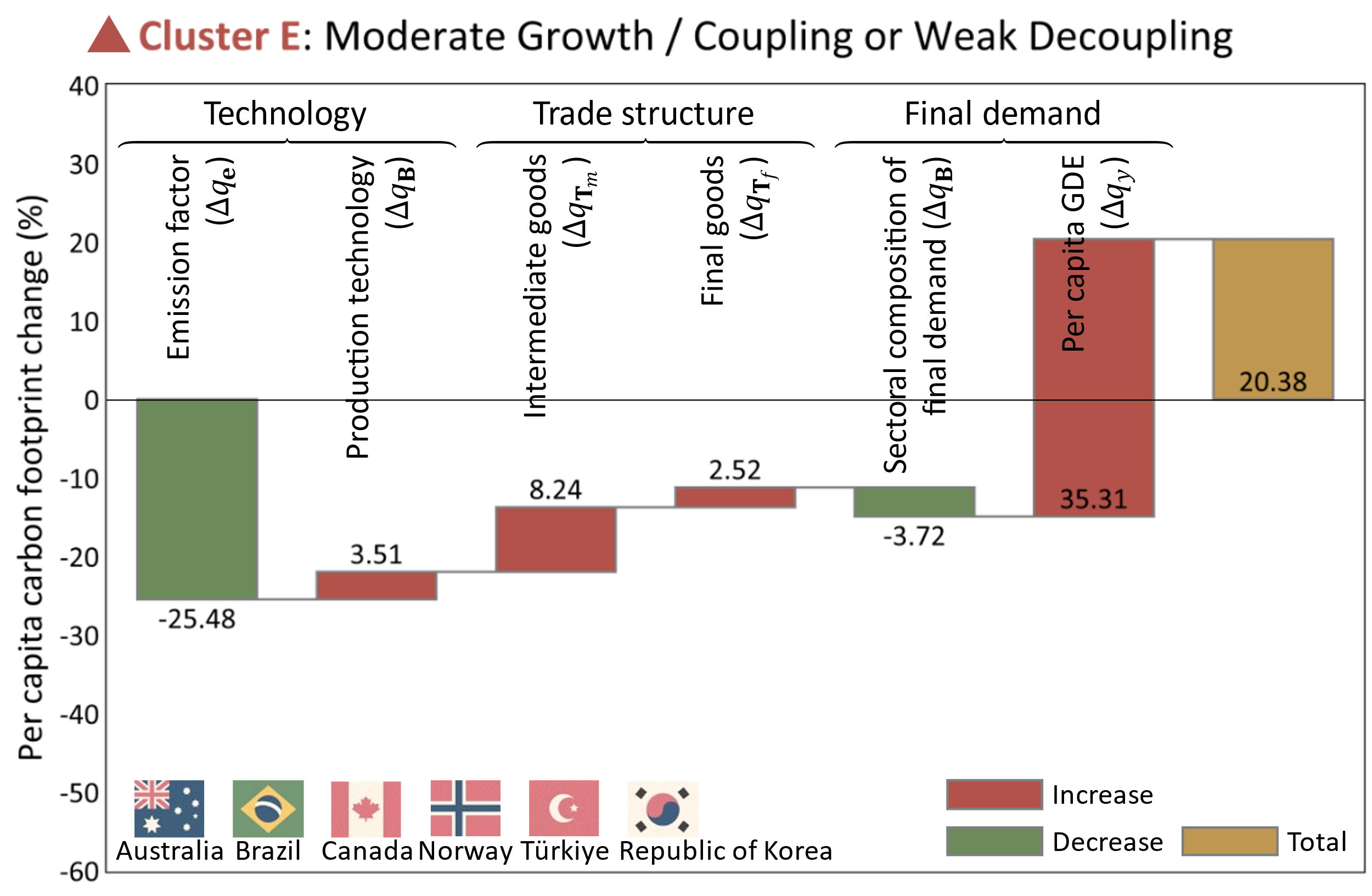 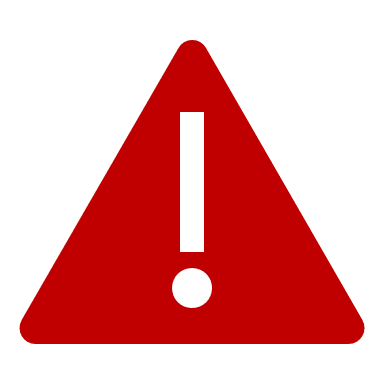 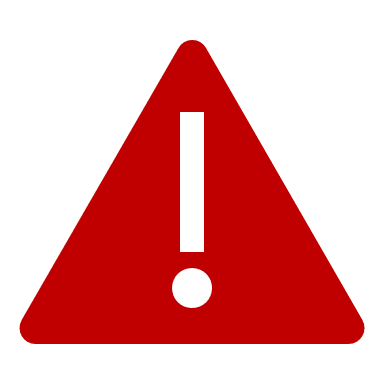 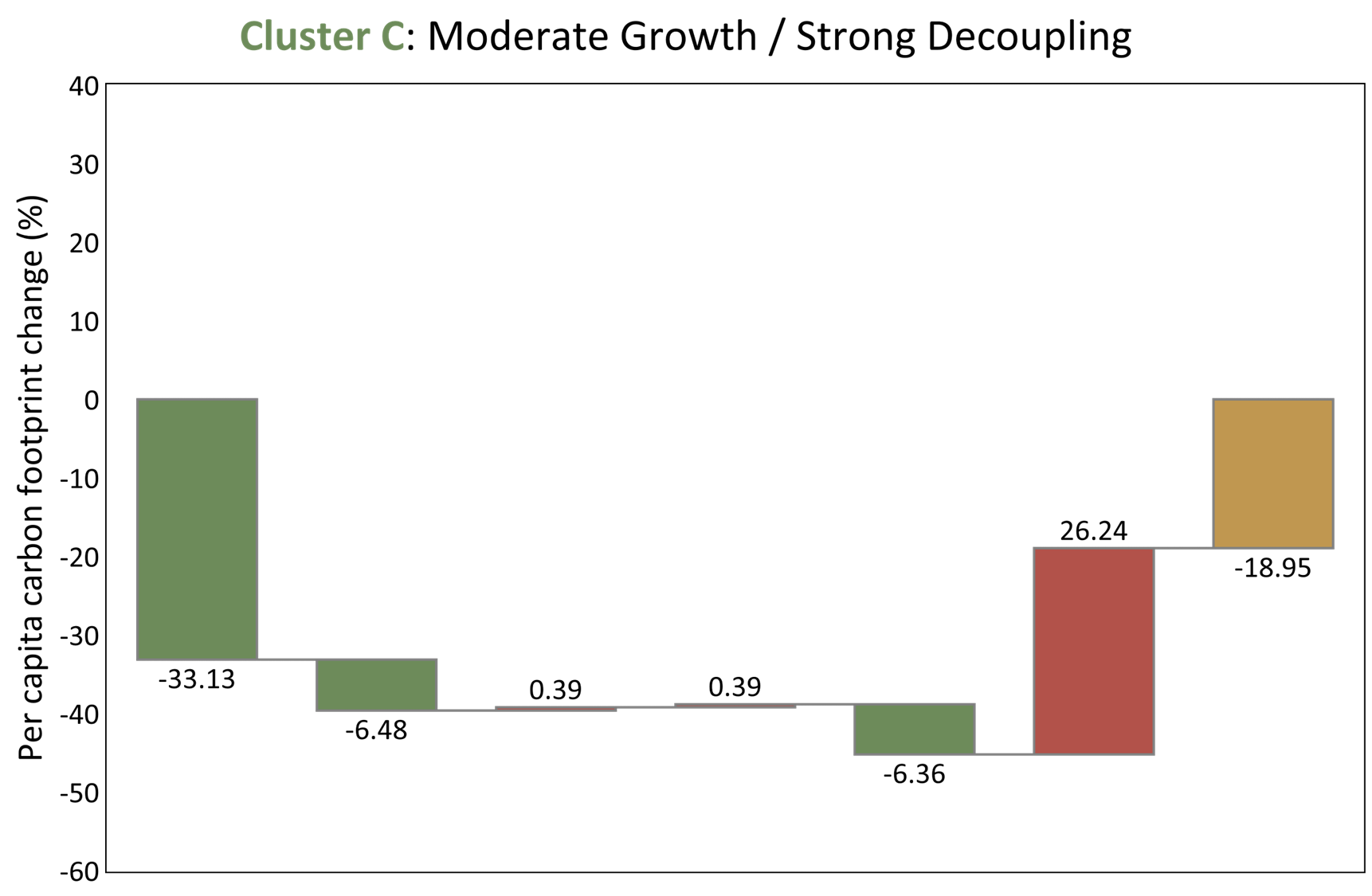 [Speaker Notes: By contrast, countries with similar GDE growth but increased carbon footprint by 20%, showed a different pattern.
Compared to the decoupled group, they had smaller reduction effects from emission intensity and the structure of final demand.
At the same time, increase effects from production technology and trade structure were larger.
In other words, their carbon footprint increased more due to technological and trade-related changes,
and they were less successful in reducing emissions through cleaner production or structural shifts in demand.]
4. Results: Transition patterns of decoupling indicators
To identify patterns in the relationship between economic growth and CO₂ emissions, we applied clustering to the time series of decoupling indicators.
From 2000 to 2014, 43 countries were classified into 8 clusters.
By referring to the hierarchical structure of the clusters, we identified a cluster consisting of countries with similar economic (GDE) growth rates but different rates of change in carbon footprints (CF).
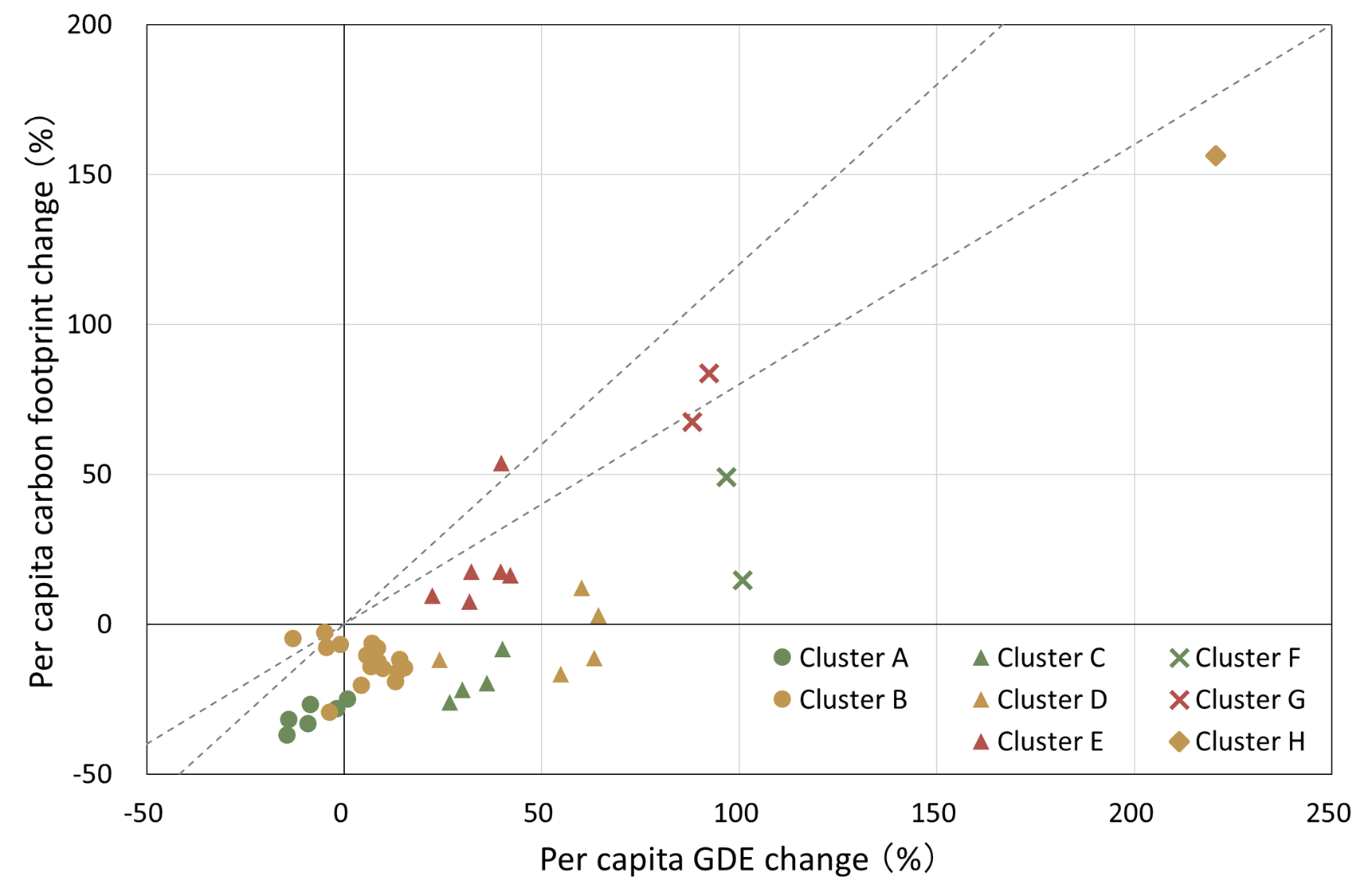 +90 to +100% growth
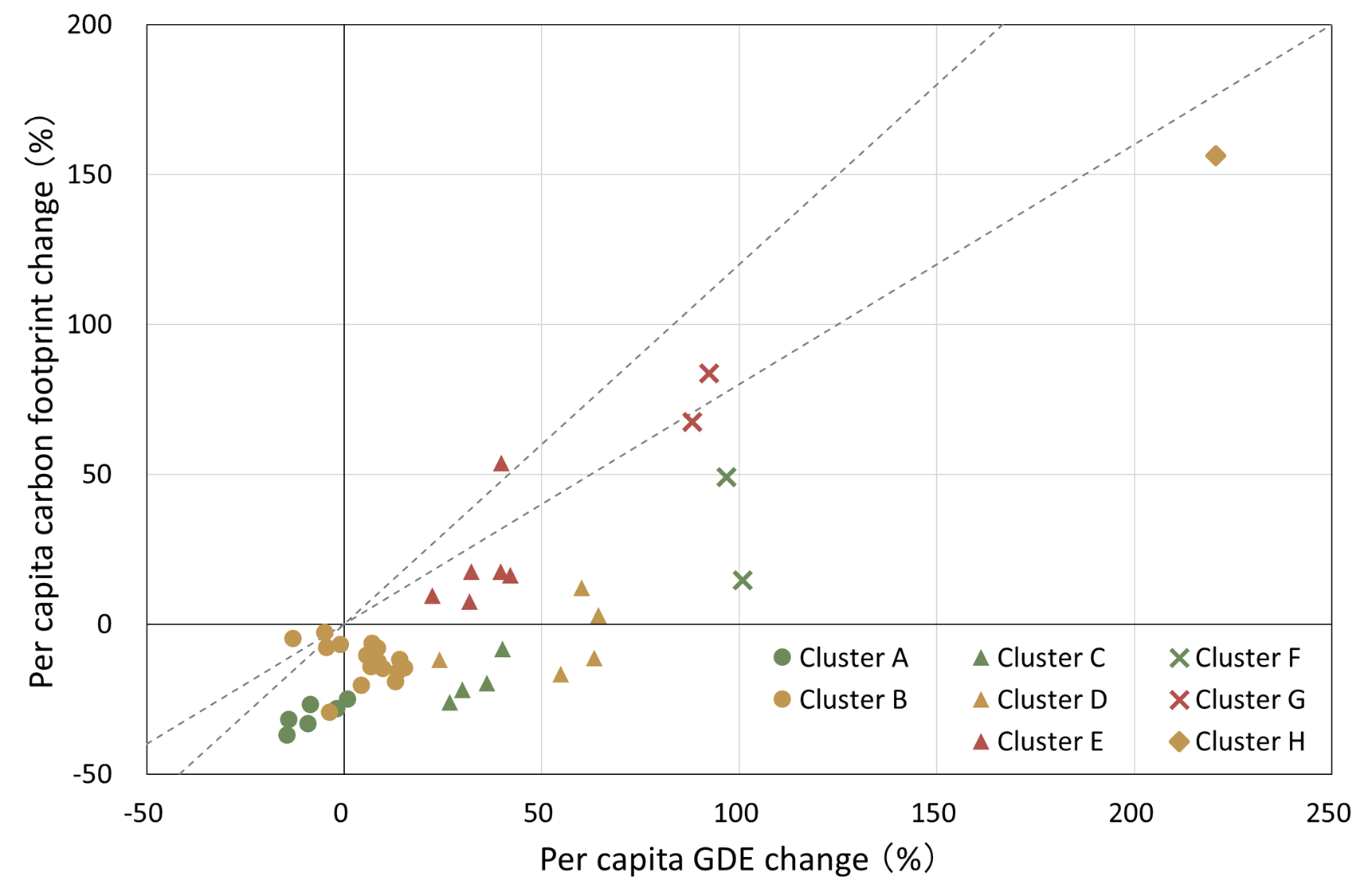 Coupling
Weak Decoupling
[Speaker Notes: Moving to the high growth stage, with +90 to +100% growth, I will compare the cluster that achieved weak decoupling with the one that did not.]
4. Results: Decomposition of carbon footprint changes
To identify the factors behind the differences in carbon footprint change rates, despite similar GDE growth rates, we applied SDA to the CF change rates.
Countries with weak decoupling (GDE growth: +90 to +100%, CF growth: +32%)
Main drivers offsetting the increase in per capita GDE:
Technological factors (emission factor and production technology) 
Changes in the sectoral composition of final demand
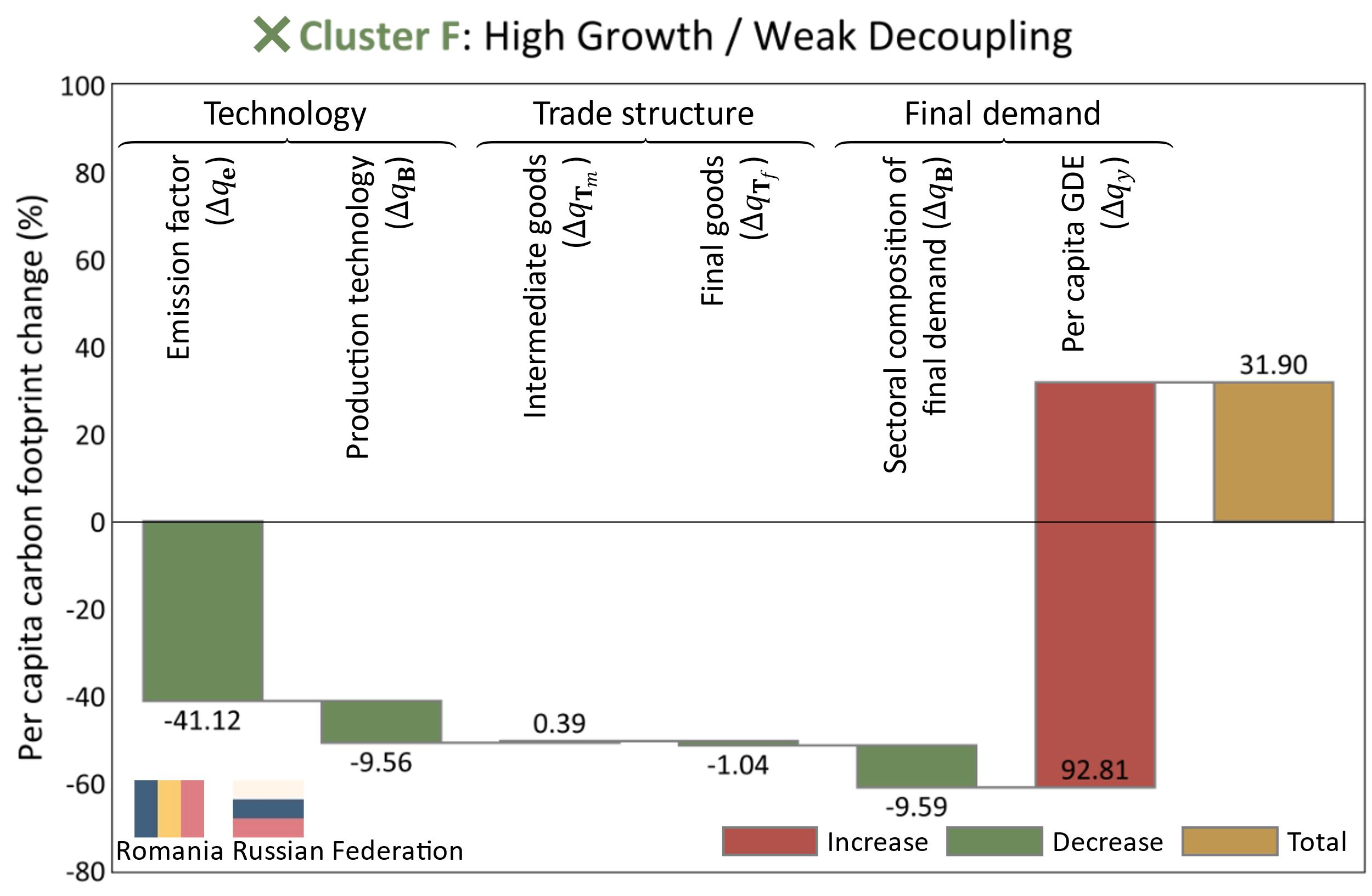 [Speaker Notes: Let’s take a closer look at countries in the high growth stage.
In countries with weak decoupling, where carbon footprint increased 32%, despite GDE growth of 90 to 100 percent.
the main drivers offsetting the increase in per capita GDE are: 
First, technological factors, including the emission factor and production technology, contributed to reducing the carbon footprint.
Second, changes in the sectoral composition of final demand also played an important role in offsetting this growth.]
4. Results: Decomposition of carbon footprint changes
To identify the factors behind the differences in carbon footprint change rates, despite similar GDE growth rates, we applied SDA to the CF change rates.
Countries with coupling (GDE growth: +90% to +100%, CF growth: +76%)
 no reduction effect from improved production technology
the sectoral composition of final demand changed in a way that increased emissions.
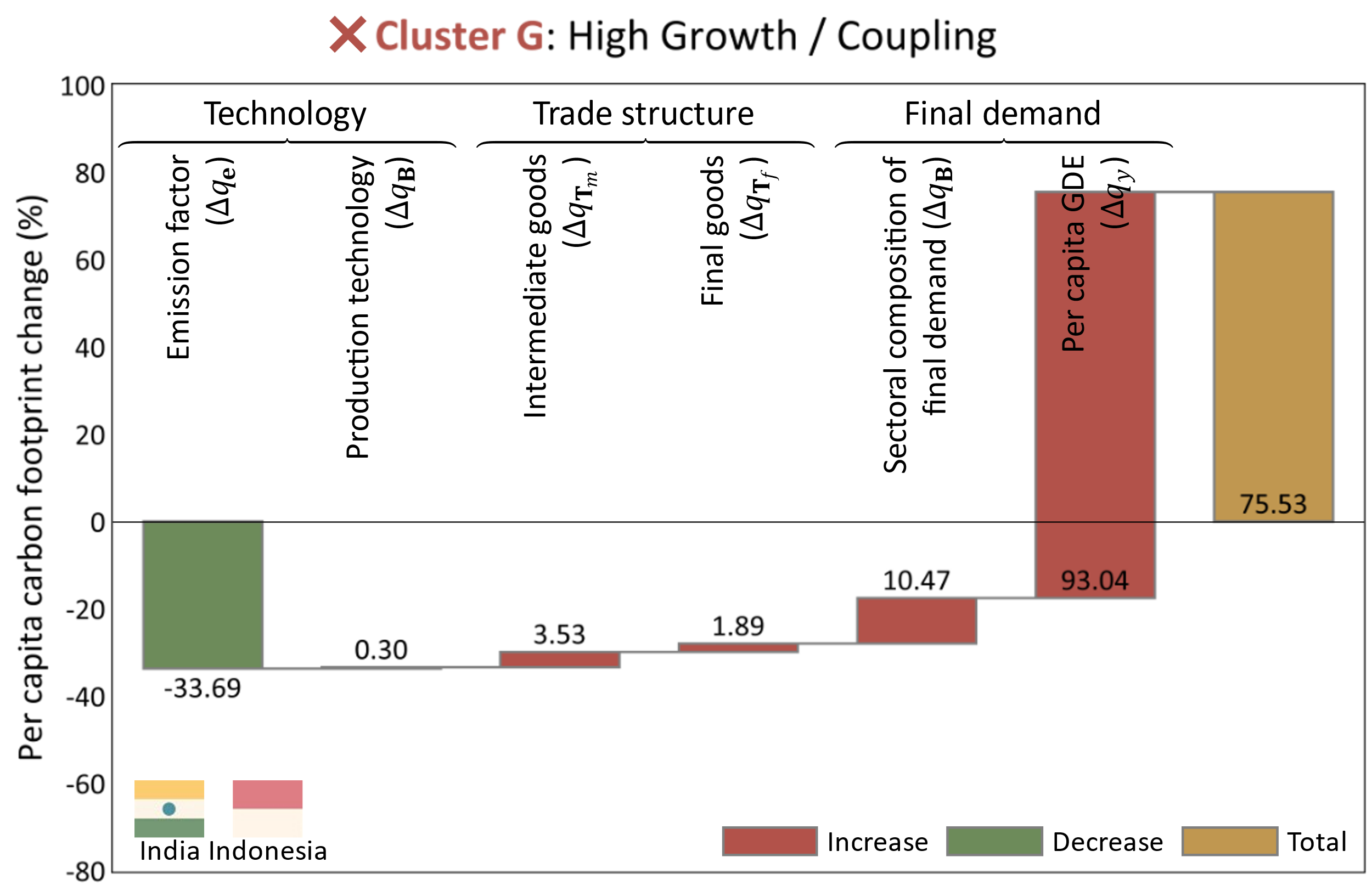 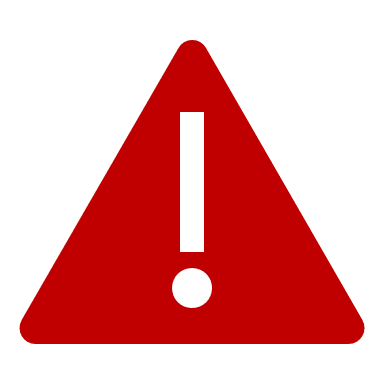 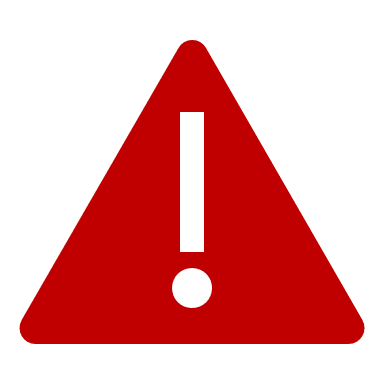 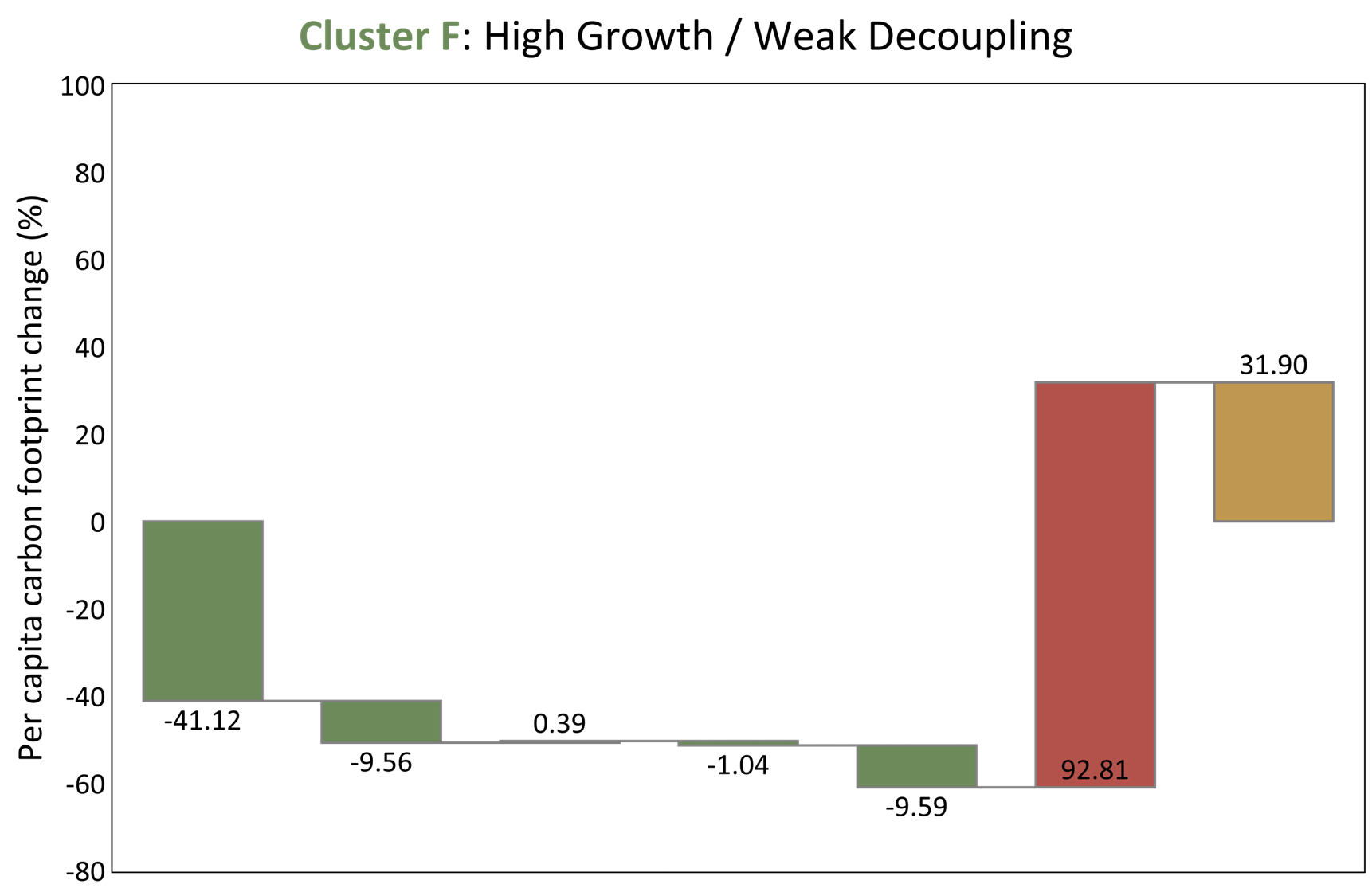 [Speaker Notes: By contrast, countries with similar GDE growth but increased carbon footprint by 76%, showed a different pattern.
Compared to the decoupled group,
these countries showed no emission reduction from improved production technology.
In addition, the sectoral composition of their final demand shifted in a direction that increased emissions.]
4. Results: Transition patterns of decoupling indicators
To identify patterns in the relationship between economic growth and CO₂ emissions, we applied clustering to the time series of decoupling indicators.
From 2000 to 2014, 43 countries were classified into 8 clusters.
By referring to the hierarchical structure of the clusters, we identified a cluster consisting of countries with similar economic (GDE) growth rates but different rates of change in carbon footprints (CF).
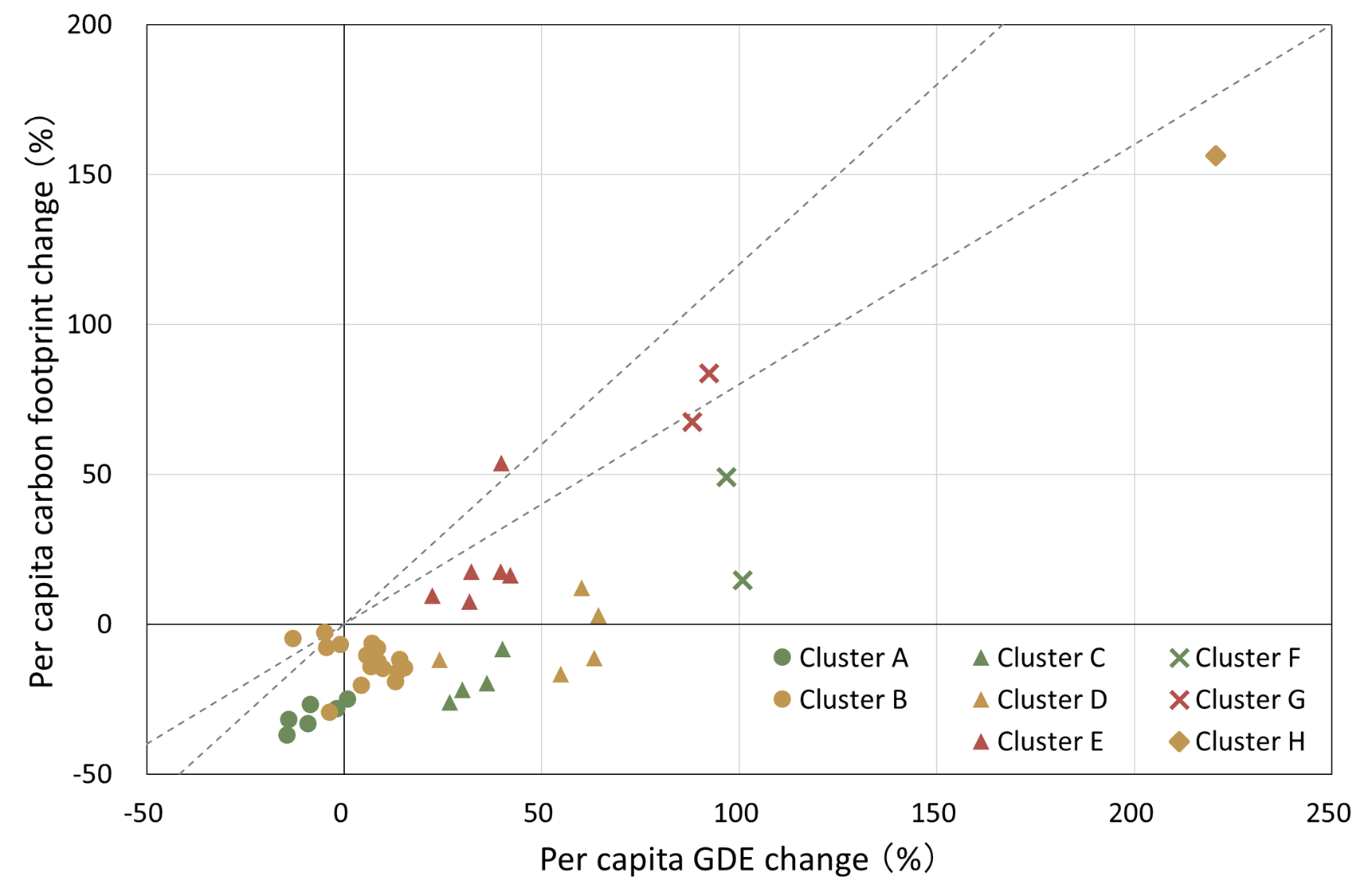 -2% to -10% growth
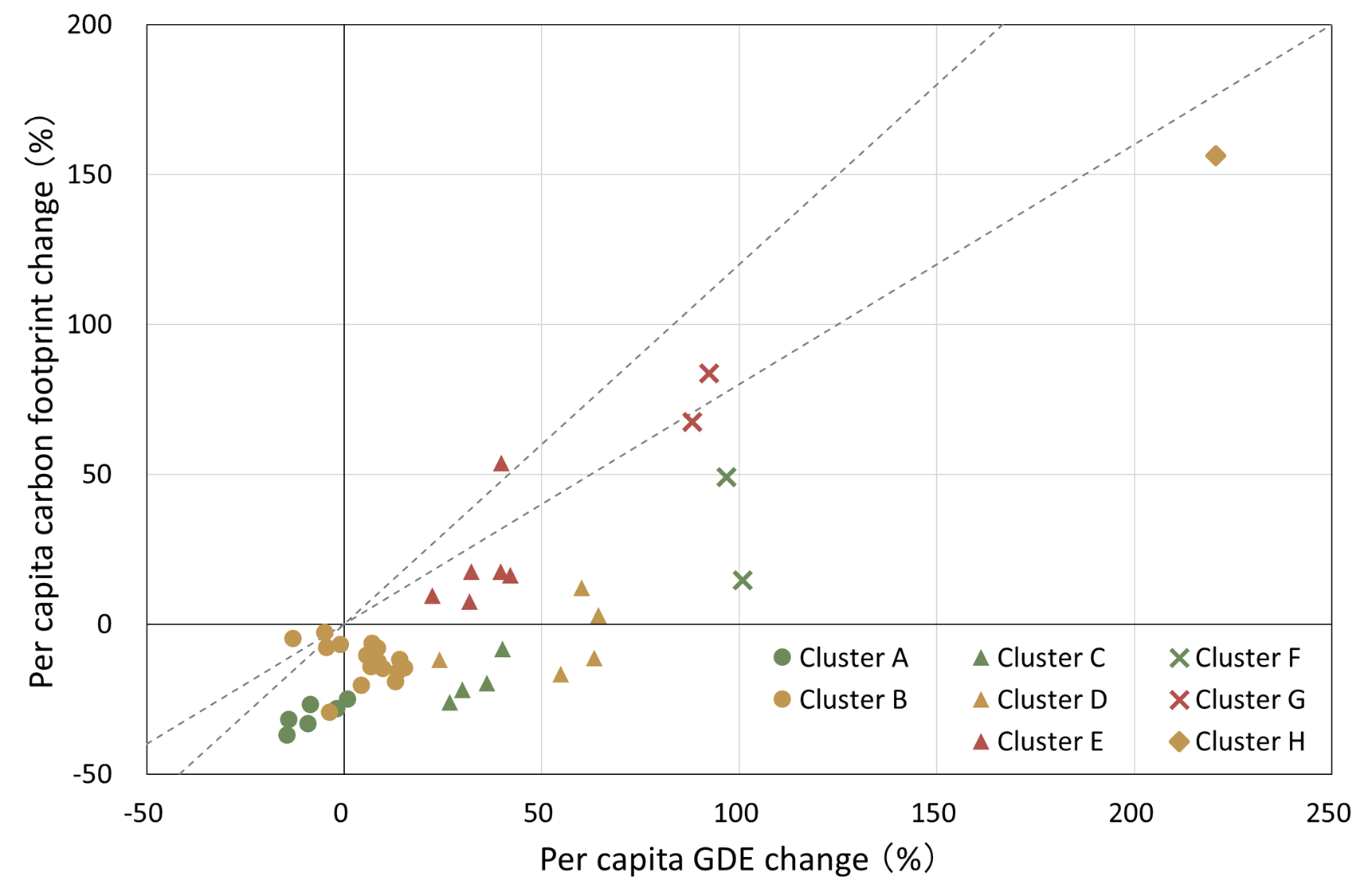 Recessive Decoupling
[Speaker Notes: Lastly, I will present the results on drivers of decoupling in the degrowth stage.]
4. Results: Decomposition of carbon footprint changes
To identify the factors behind the differences in carbon footprint change rates, despite similar GDE growth rates, we applied SDA to the CF change rates.
Countries that achieved decoupling with degrowth (GDE growth: -2% to -10%)
Emission reductions were driven by shrinking final demand and lifestyle changes.
However, production technology and trade structure contributed to emission increases.
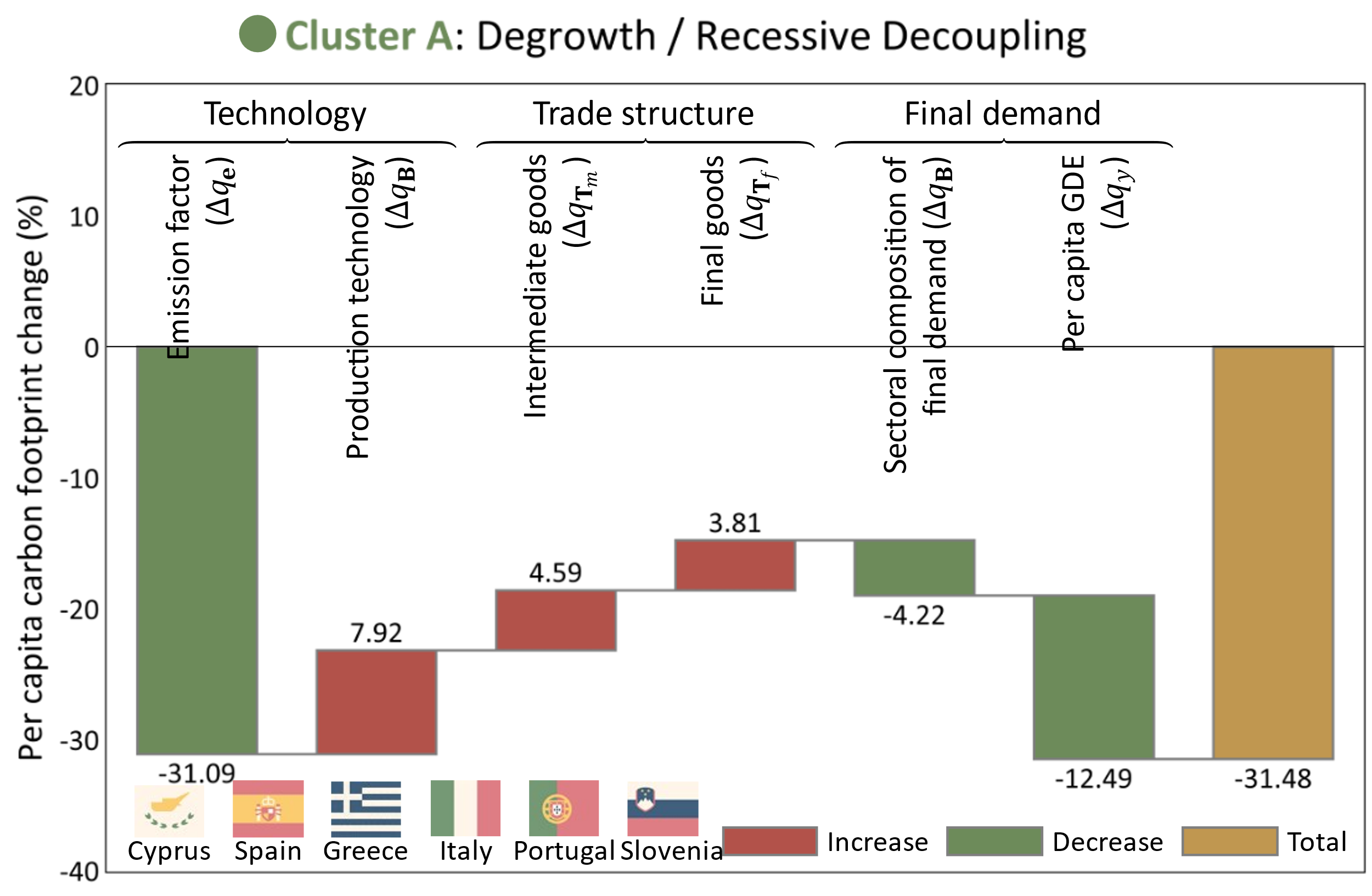 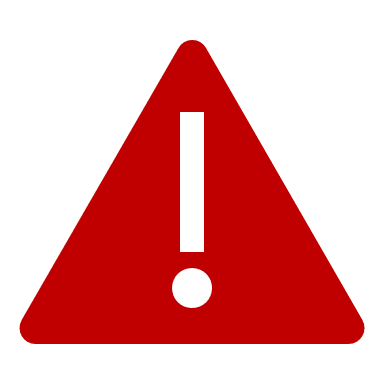 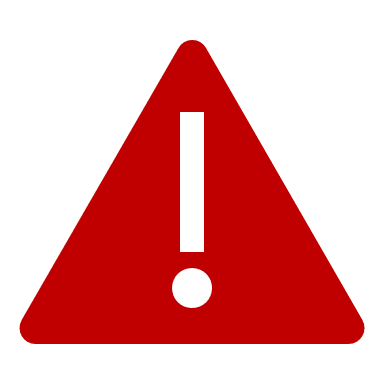 [Speaker Notes: We now consider countries that achieved decoupling during a period of degrowth, with GDE growth of minus 2 to minus 10 percent.
In these countries, emission reductions were mainly driven by shrinking final demand and lifestyle changes.
However, production technology and trade structure contributed to increasing emissions.]
5. Conclusion and Policy implications
To achieve strong decoupling:
For countries with low to moderate economic growth:
Improve production technology and transform trade structure.
Identify emission-intensive supply chains and reorganize them with cleaner technologies and trade partners (Maeno et al., 2022).
For countries with high economic growth:
Improve production technology and shift consumption behavior.
To achieve emission reductions through degrowth:
It is essential to address dependence on global supply chains and declining technological capacity.
[Speaker Notes: Let me summarize my presentation.
To achieve strong decoupling, different strategies are needed depending on the level of economic growth.
For countries with low to moderate economic growth:they should focus on improving production technology and transforming their trade structures.It's also important to identify emission-intensive supply chains and reorganize them using cleaner technologies and new trade partners.
For countries with high economic growth:they should work on improving production technology and transforming consumption behavior.
To achieve emission reductions through degrowth:it's essential to address dependence on global supply chains and the decline in technological capacity.]
5. Conclusion and Policy implications
This study uses the World MRIO Table to analyze how countries’ carbon footprints have changed with economic growth, focusing on pathways of change.
We also apply Structural Decomposition Analysis (SDA) to break down the change in carbon footprint into six contributing factors.
Using multi-country, long-term time series data, we identified several distinct decoupling pathways.
Furthermore, this study enables comparison of the factors contributing to decoupling among countries at different stages of economic growth.
The empirical results clearly show that the key factors and their relative contributions vary depending on the stage of economic growth.
[Speaker Notes: This study used the World Multi-Regional Input-Output Table to analyze how countries’ carbon footprints have changed alongside economic growth, with a focus on the pathways of change.
We also applied Structural Decomposition Analysis, or SDA, to break down changes in carbon footprint into six contributing factors.
By using multi-country, long-term time series data, we were able to identify several distinct decoupling pathways.
Furthermore, this study makes it possible to compare the factors that contribute to decoupling among countries at different stages of economic growth.
Our empirical results clearly show that the key factors and their relative importance vary depending on the stage of economic growth.]
5. Conclusion and Policy implications
We compared the drivers of carbon footprint changes between countries with similar economic growth rates but significant differences in carbon footprint change rates.
These results indicate the mitigation potential of each factor for achieving decoupling while maintaining economic growth.
We found that changes in the trade structures of intermediate goods and final goods—newly identified in this study—may play an important role in whether decoupling is achieved.
This suggests that the SDA method proposed here, which can accurately capture mitigation effects from changes in the global trade structure, is valuable for decoupling analysis.
[Speaker Notes: We also compared the drivers of carbon footprint changes between countries with similar economic growth rates but significant differences in carbon footprint change rates.
These results highlight the mitigation potential of each factor for achieving decoupling while maintaining economic growth.
We found that changes in the trade structures of intermediate goods and final goods—something newly identified in this study—may play an important role in determining whether decoupling is achieved.
This suggests that the SDA method proposed here, which can more accurately capture the mitigation effects of changes in the global trade structure, is a valuable tool for decoupling analysis.]
Thank you for your kind attention.
[Speaker Notes: That concludes my presentation. Thank you for your attention.]
Appendix:
[Speaker Notes: The input coefficient matrix and the per capita final demand vector for country r, used in estimating the per capita carbon footprint, are each decomposed as follows.]
Appendix: Decomposition of the Input Coefficient Matrix
Intermediate input from Domestic Sector 1 per unit of output
Share of domestic inputs from Sector 1
Intermediate input from Sector 1 including both domestic and imported per unit of output
→ Pure production technology of Country 𝛼
Share of intermediate inputs from Sector 1 supplied by Country b
Appendix: Decomposition of the Final Demand Vector
家計部門の
「国産・輸入を問わない」 「産業1」への最終需要額
家計部門の
「国内」の「産業1」への最終需要額
産業1への最終需要のうち「国内」の割合
産業1への最終需要のうち「国s」の割合
300
家計部門の
「国s」の「産業1」への最終需要額
家計部門の最終需要の産業構成
最終財に占める各国の割合
＝国rの最終財の交易構造
2.4 Methodology – Structural Decomposition Analysis
45度線、なんで0.8, 1.2
2. 手法
(1) デカップリング指標を定義
一人あたりGDEが1%変化したとき、一人あたりカーボンフットプリントが何%変化したかを表す弾性値。
8つの状態に分類される。
(2) 世界各国のデカップリング指標の経年変化にクラスタリング分析を適用



(3) 構造分解分析（SDA）を用いてカーボンフットプリントの変化要因を特定
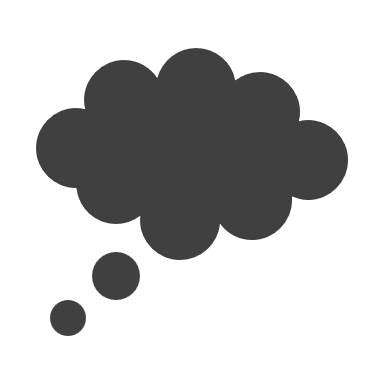 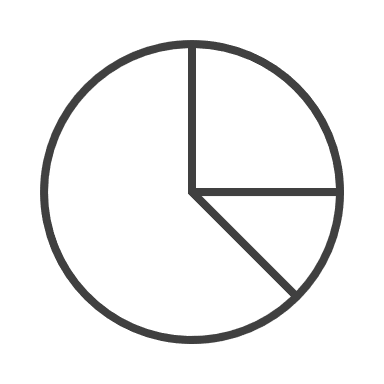 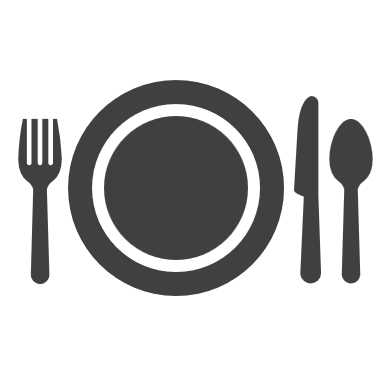 CO2
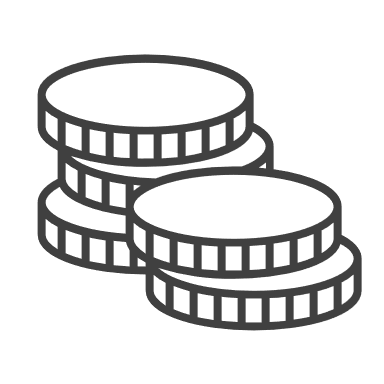 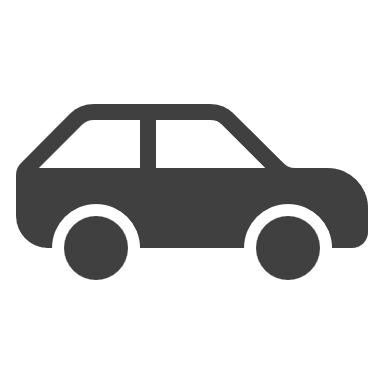 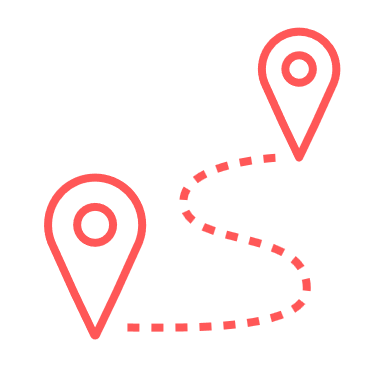 同程度の経済成長率で、
・ デカップリングを達成したクラスター
・ そうでないクラスター、の変化要因を比較。
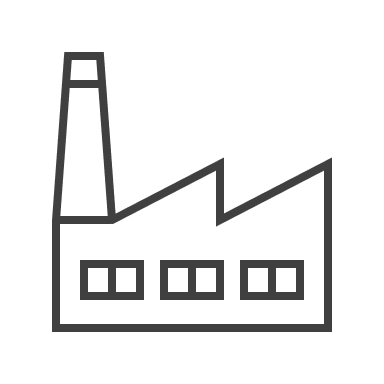 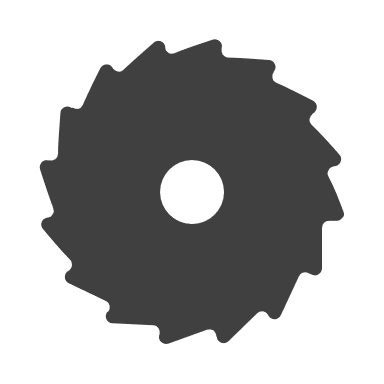 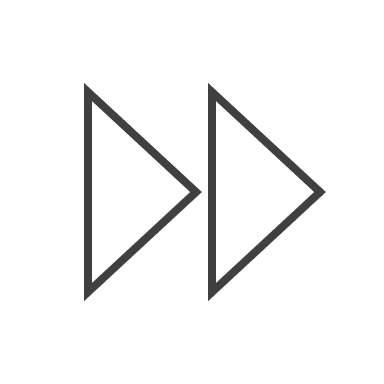 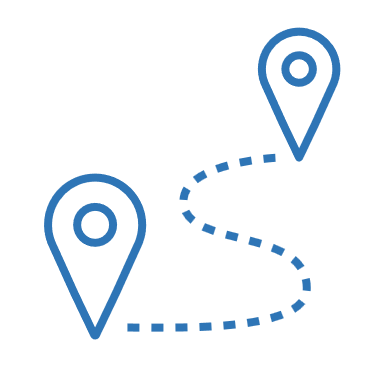 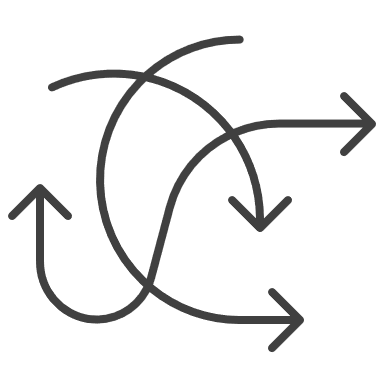 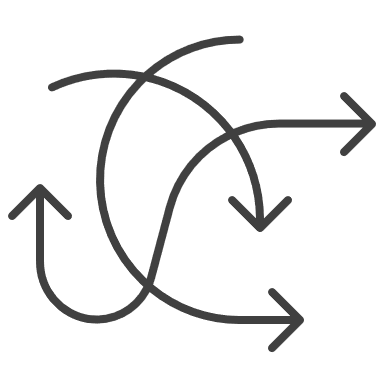 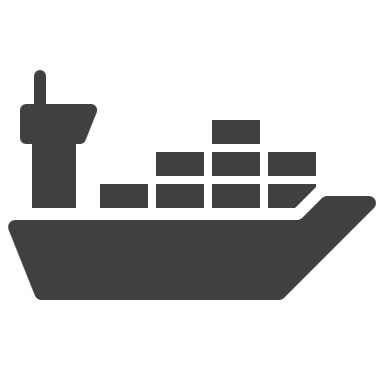 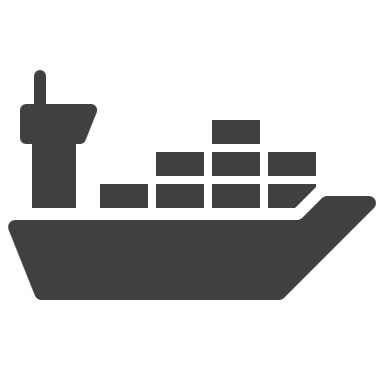